Poruchy příjmu potravyPPP
Prohlášení
Nepokrytě se přiznávám k tomu, že tato prezentace je výtvorem prof. PhDr. Hana Přikrylová Kučerová, Ph.D.
Přizpůsobil jsem některé slidy a něco upravil, ale rozhodně by mi bylo proti srsti si přivlastnit její práci a nezmínit to
Když jsem chtěl čerpat ze svých starých přednášek, našel jsem tuhle a je zkrátka skvělá. Měl jsem na výběr; buď ji nestydatě použít, protože na předání důležitých informací lepší těžko najdete, nebo udělat zaručeně horší a nekvalitní prezentaci
Světí účel prostředky? (možnost debaty)
Co jsou PPP?
Duševní porucha vedoucí k tomu, že příjem potravy přestává být samozřejmou každodenní potřebou.

Není zjištěno žádné závažné tělesné onemocnění, které by k takovému stavu vedlo.
Rozdělení PPP
Mentální anorexie (MA)
Mentální bulimie (MB)
Atypická MA či MB 

Psychogenní přejídání
Syndrom nočního přejídání
Jsou PPP „moderní“ nemocí?
anorexia = nechutenství, odmítání potravy
odmítání jídla je známo odnepaměti
„Svaté ženy“, „zázračné panny“ ve středověku (zdánlivě žily bez příjmu potravy)
v 17. století je poprvé popsána MA
nemoc se nazývala „blednička“ - nemoc postihovala mladé dámy z lepší společnosti
Jsou PPP moderní nemocí?
na poč. 20. stol. považována za poškození podvěsku mozkového             (tzv. Simondsova kachexie) - protože při pitvě byly někdy nalézány změny na hypofýze. 
Tyto změny ale spíše hodnotíme jako sekundární.
pod vlivem psychoanalýzy ve 40. letech 20. století zařazena mezi duševní poruchy
Jsou PPP moderní nemocí?
dějiny přejídání jsou stejně dlouhé  jako dějiny hladovění
v 18. století se popisuje několik druhů bulímií
v současné podobě se diagnostikuje od roku 1979
Obecné poznámky
mnoho případů klinicky nerozpoznáno:
odhaduje se, že praktickými lékaři  je odhaleno: 
12% pacientů trpících mentální bulimií
45% pacientů trpících mentální anorexií
společné znaky: 	
strach z tloušťky
nadměrná pozornost věnovaná vlastnímu vzhledu a tělesné hmotnosti
Mentální anorexie
Charakteristika
Porucha charakterizovaná zejména úmyslným snižováním tělesné hmotnosti
Potenciálně život ohrožující skrze metabolický rozvrat
Snižování hmotnosti nemá v mnoha ohledech „konce“
Mentální anorexie
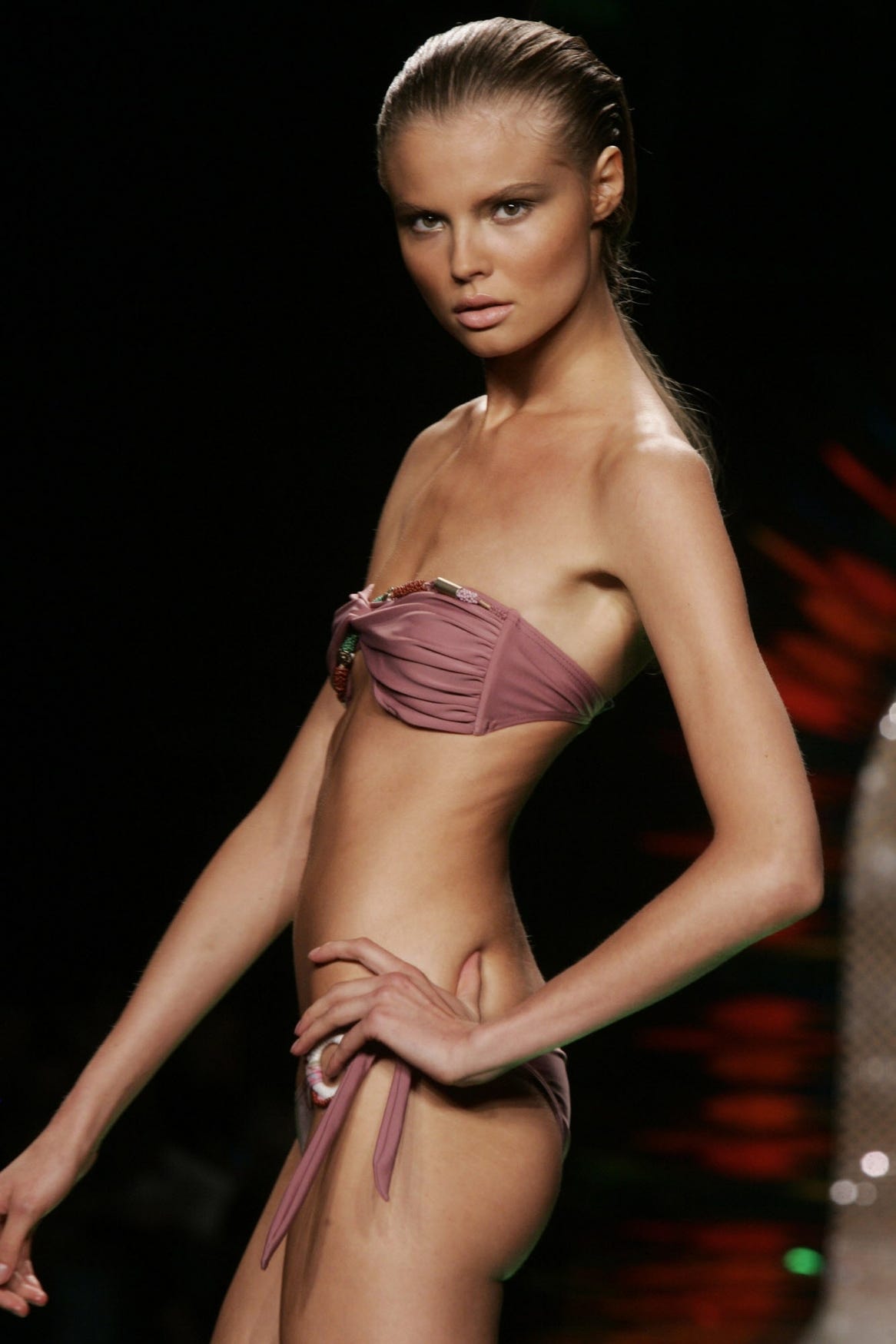 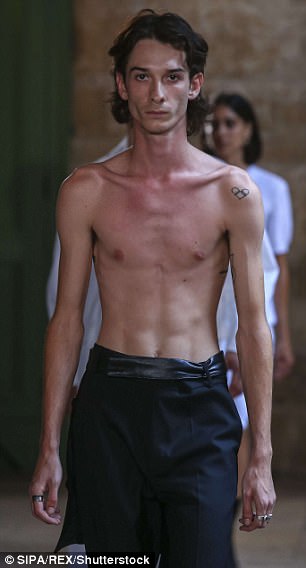 Faktory
Sociální
Ideál krásy
Tlak spol., soc. sítě
Genetické
Těžko určitelné, korelace mozkových změn, dvojčata
Osobní a rodinné
Sebevědomí, perfekcionismus, rodinné vztahy
Mentální anorexie - chování
Restriktivní typ MA
restrikce stravy: držení diet, zmenšování porcí, období hladovek
chuť k jídlu a pocit hladu je zpočátku vědomě potlačován, postupně mizí
Purgativní typ MA
příjem jídla následovaný vyvolávaným zvracením, zneužíváním laxativ, anorektik či diuretik
střídají se období omezování stravy s obdobím přejídání
Mentální anorexie - chování
Další symptomy
zvýšená fyzická aktivita
často neúměrně kalorickému příjmu
kontrolování postavy 
prohlížením se v zrcadle, opakovaným vážením anebo naopak vyhýbání se zrcadlu a vážení
zvýšené zabývání se jídlem
přísná pravidla ohledně příjmu potravy: počítání kalorické hodnoty jídel, jedení v přesných časových intervalech 
vaření pro členy domácnosti
Mentální anorexie – specifická psychopatologie
Strach z tloušťky a z přibývání na váze 
i při těžké podvýživě 
stanovení si nízké cílové váhy 
výčitky po jídle 

Zkreslené vnímání tělesného schématu
přeceňování váhy a tvaru těla  
zvl. hýždí, břicha a stehen
Neustál zabývání se jídlem/vzhledem/tlouštkou
Mentální anorexie – obecná psychopatologie
Výkyvy nálady 
omezení sociálních kontaktů
narušeno je soustředění
spíše tendence k depresivnímu ladění

Osobnostní rysy narcismu a perfekcionismu 
pacienti popírají závažnost příznaků
tendence lhát a manipulovat s okolím
extrméní nároky
Mentální anorexie – dg.kritéria I MKN-10
Tělesná hmotnost
15% pod předpokládanou 
    či BMI pod 17,5

Snižování hmotnosti
restrikcí stravy 
   		(restriktivní typ)
zvracení či užívání laxativ, diuretik, anorektik (purgativní typ)
Mentální anorexie – dg.kritéria IIMKN-10
Psychopatologie
intenzivní strach z tloušťky
porucha vnímání vlastního těla 
negativní emoční hodnocení vlastního těla
(může působit psychoticky)
„body dysmorphia“
stanovení si nízké cílové váhy
Mentální anorexie – dg.kritéria IIIMKN-10
Endokrinní porucha
amenorhea (vyjma užívání HAK) – chybění 3 po sobě jdoucích menstruací
ztráta sex. zájmu a potence
opoždění či zastavení vývoje sekundárních pohlavních znaků u prepubertálních pac. (jedna z psychoanalytických hypotéz vzniku)
změny hladin sérových hormonů 
↑ kortizol 
sekundární  hypotyreóza
Následky
Únava
Mdloby, tlak, srdeční problémy
Zimomřivost, kožní nemoci, řídnutí vlasů
Narušení spánkového cyklu
Zhoršená pozornost
Trvalé následky hormonálního rozvratu
Neplodnost
Osteoporóza
Anemie
Zubní problémy
Anorexie a deprese
Kontrola
Může být v prostředí, kdy jinou kontrolu nemají
Hypoteticky hladovění má antidepresivní účinky
(self-medikace?)
Perfekcionismus
Jisté selhání
Nedosažení cíle
Mentální anorexie - epidemiologie
Celoživotní prevalence
0,5-2,2% u žen  
0,3% u mužů

Mnoho případů klinicky nerozpoznáno
odhaduje se, že praktickými lékaři je odhaleno jen 45% pacientů

Vývoj
rozvoj mezi 12-15 lety
1. hosp. nejčastěji mezi 15 a 19 lety
někdy hosp. již od 9 let
Mentální anorexie- osobnostní rizikové faktory
Perfekcionismus (aby vše bylo tak jak má být):
nízké sebevědomí
výkonové zaměření - být nejlepší (zhubly nejvíce)

Neurotická a introvertní osobnost 
zvýšená úzkostnost, vnitřní nejistota

Nespokojenost s vlastním tělem, kult štíhlosti
Mentální anorexie- sociální rizikové faktory
Opakované vystavení nepříznivým životním událostem
typická rodinná konstelace
dominantní a hyperprotektivní matka
emočně vzdálený a pasivní otec
vleklé problémy v rodině
tlak na výkon 
rivalita se sourozencem
Mentální anorexie – psychosociální příznaky
Postupný a nenápadný začátek 
omezení sociálních kontaktů
zvýšené zabývání se jídlem
vaření pro členy domácnosti
počítání kalorických hodnot jídel
výkyvy nálady, podrážděnost
snížená schopnost soustředit se
zpočátku často období stupňujících se diet, zájem o „zdravou výživu“.
Mentální anorexie - průběh
Průběh variabilní
epizoda s úzdravou
úplná remise 19%
epizody opakující se mnoho let
parciální remise až 60%
dlouhodobý chronifikovaný průběh
nepříznivý invalidizující průběh 21%

Mortalita 
10% (maligní arytmie, dokonané suicidium)
u některých pacientů se vyvine mentální bulimie
Mentální anorexie - komorbidity
Depresivní syndrom
sekundární příznak podvýživy

Úzkostné poruchy

Obsedantně kompulzivní porucha
vtíravé a ovládavé myšlenky na udržení podváhy
nutkání cvičit s excesivním cvičením
Mentální anorexie - zdravotní komplikace I
má ze své podstaty nejvíce somatických komplikací ze všech psychiatrických diagnóz
a také má nejvyšší mortalitu
Nepřítomnost pocitů 
sytosti
neschopnost rozlišit dávku potravy
hladu
pocitů únavy
snížená citlivost k bolestivým podnětům 

Korová atrofie
porucha kognitivních funkcí („nutriční encefalopatie“) s emoční labilitou
Mentální anorexie - zdravotní komplikace II
Kožní projevy
akrocyanóza, zimomřivost
 chladná, fialově zabarvená akra
padání vlasů, suchá kůže a lámavé nehty
lanugo (tváře, trup)
Russelovo znamení
okrsky hyperkeratotické kůže na hřbetech prstů a dorzu dominantní ruky
dolíčkující edémy DKK
 z hypoproteinémie, až pozdní nález
Mentální anorexie - zdravotní komplikace III
Kardiovaskulární systém 
bradykardie 
u 94% pac. 
až 28 tepů/min
50% pod 40 tepů/min
snížená odpověď na fyzickou zátěž
snížená odpověď katecholaminů
snížená exprese adrenergních receptorů na srdci 
v důsledku sekundární hypotyreózy
menší zvýšení tepové frekvence
Mentální anorexie - zdravotní komplikace
Kardiovaskulární systém II
posturální hypotenze
snížená hmotnost myokardu
riziko maligní arytmie či akutního srdečního selhání
zvl. u purgativního typu MA 
riziko minerálové dysbalance
příčina 1/3 úmrtí
Mentální anorexie - zdravotní komplikace V
GIT
hypomotilita se zpomalením pasáže GIT
zpomalené vyprazdňování žaludku (pocit tíže)
zácpa a nadýmání
k úpravě motility dochází do 2 týdnů od navýšení  příjmu potravy
zbytnění slinných žláz ze zvracení či hladu
parotitida
eroze zubů ze zvracení
ztráta skloviny a dentinu na povrchu zubů – umocněné čištěním zubů po zvracení
Mentální anorexie - zdravotní komplikace VI
Hormonální - adaptace organismu
amenorhea
infertilita, ztráta sexuálního zájmu a potence
změny hladin sérových hormonů
↑ kortizol 
sekundární hypotyreóza
snížení bazálního metabolismu
Mentální anorexie - zdravotní komplikace VII
Osteoporóza
neuroendokrinní útlum osteoblastogeneze     v kostní dřeni
↑ kortizolu přispívá k útlumu kostní novotvorby
nález u 50% pacientek na denzitometrii
léčba
spontánní úprava po navýšení hmotnosti
suplementace Ca a vit.D bez výraznějšího efektu
Mentální anorexie - zdravotní komplikace VIII
Porucha pohlavního dospívání
perzistující infantilní stav
infantilismus sexualis
pubertas tarda
nekompletní forma
primární amenorhea
menarche tarda
Zpomalení či zastavení růstu
po navýšení váhy hormonální stimulace růstu
Mentální anorexie - zdravotní komplikace IX
Mateřství
Perinatální komplikace
zvýšené riziko perinatální mortality
během těhotenství vyšší úzkostnost a deprese
častější poporodní deprese
vztahové problémy s novorozenci
Asistovaná reprodukce
1/3 až 1/2 klientek s PPP
často klientky potíže s PPP nepřiznávají
před zahájením by měla být vyléčena z PPP
někdy neujasnění vztah k těhotenství – chtějí vyhovět partnerovi
Mentální anorexie – dif.dg.
Onemocnění GIT
refluxní ezofagitida, gastritida
vředová choroba gastroduodena
choroby pankreatobiliárního systému
idiopatické střevní záněty
celiakie, potravinové intolerance
Malignity 
Hypermetabolické stavy
hypertyreóza
Addinosova choroba
DM
Mentální anorexie – léčba I
Ambulantní
praktický lékař
ambulantní psychiatr
ambulantní psycholog
nutriční poradce

Hospitalizace
při výrazné podvýživě (BMI až 10)
rychlým váhovým úbytkem
těžkou depresí
selháním ambulantní léčby
Mentální anorexie JIP - léčba malnutrice
úprava nutričního stavu: 
léčba iontových a metabolických dysbalancí 
léčba dehydratace
zvýšení hmotnosti:
pozvolná realimentace
přírůstek hmotnosti by se měl pohybovat mezi 0,5-1 kg/týden
Mentální anorexie – hospitalizace
Režim
strava 5-6x denně
víkendová propustka až po: 
navýšení váhy (1kg/týden) 
navýšení příjmu potravy
omezení pohybových aktivit – klidový režim

Psychoterapie
individuální
rodinná
skupinová

Farmakoterapie
léčba komorbidních poruch (afektivní, úzkostné)
nutriční podpora, doplnění minerálů a vitamínů

Rehabilitace + ergoterapie
správné držení těla
Mentální anorexie – farmakoterapie
Obecně neexistuje lék na MA!!
Antidepresiva: mirtazapin, trazodon, SSRI
terapie depresivních symptomů, OCD, úzkostných poruch
Anxiolytika: benzodizepiny
krátkodobě k překonání strachu z tloušťky, výčitek po jídle
Antipsychotika
u závažnějších těžko ovlivnitelných případů s např. excesivním cvičením, masivní úzkostí
při pocitech plnosti po jídle
Mentální anorexie – psychoterapie I
Individuální
poukázat a pomoci připustit si potíže, které popírají (náhled) 
vztah k jídlu a vlastnímu tělu, práce se strachem
osobnostní a interpersonální problémy

Rodinná
separační problematika 
vztahové potíže

Skupinová

Psychoedukace
poukázat na somatické komplikace
vysvětlit růstový graf
edukace blízkých osob
Mentální anorexie – psychoterapie II
Nemoc udržující faktory
snaha nemoc zachovat pro
pocit jedinečnosti zvyšuje sebevědomí 
ceněnou hodnotu štíhlosti 
kontrolu nad jídlem (jsou v tom lepší než ostatní)
potřeba poutat pozornost (sourozenecká rivalita, rozvodová situace)

strach z přibývání na váze
popírá hubnoucí chování 
není schopna připustit svou štíhlost

formální spolupráce
ke změně jsou ambivalentní
své postoje rychle a často mění 
sdělují to, co se od nich očekává
Mentální anorexie – psychoterapie III
Změna jídelního chování závisí na osobnostní struktuře

schopnosti zvládat stres a obtížné emoce 

zvládnutí nepřiměřených ambicí

vyřešení vztahových problémů
Mentální bulimie
Charakteristika
opakující se záchvaty přejídání, spojené s přehnanou kontrolou tělesné hmotnosti, doprovázené pocitem ztráty kontroly nad příjmem potravy
Mentální bulimie - chování
Bulimické epizody
záchvatovité přejídání
ztráta kontroly na příjmem jídla
následuje vyvolávané zvracení
příjem potravin s vysokou kalorickou hodnotou (pečivo, sladkosti), konzumované rychle a v tajnosti
Obdobné chování jako pac. s MA
restrikce stravy, zneužívání laxativ
zvýšená fyzická aktivita, kontrolování postavy
Mentální bulimie – dg. kritéria
Neustálé zabývání se jídlem
neodolatelná touha po jídle
epizody přejídání velkých dávek jídla

Snaha potlačit „výkrmný“ účinek jídla
období hladovění
vyprovokované zvracení 
laxativa, anorektika, diuretika

Chorobný strach z tloušťky
váhový práh
Mentální bulimie – epidemiologie
Celoživotní prevalence
1,1-2,8% u žen  
0,1-0,2% u mužů

Mnoho případů klinicky nerozpoznáno
odhaduje se, že praktickými lékaři je odhaleno 
	pouze 12% pacientů

Počátek
 mezi 16 a 25 lety (později než u MA)
Mentální bulimie – obecná psychopatologie
Impulzivní typ 
Impulzivita - nedostatek rozvahy, jednají bez přemýšlení:
pocit snížené sebekontroly, nezdrženlivost
snaha redukovat nepříjemné pocity
sebeobviňování, stud

sklony k
alkoholismu, užívání drog (časté předávkování)
sebepoškozování, suicidální pokusy
sexuální nezdrženlivost, drobné krádeže

v anamnéze
větší deprese, afektivní labilita, hraniční porucha osobnosti 
sexuální zneužívání
Mentální bulimie – psychopatologie
Kompulzivní typ: časté předchorobí MA
Perfekcionismus (aby vše bylo tak jak má být):
nízké sebevědomí
výkonové zaměření - být nejlepší (zhubly nejvíce)

Obsedantně-kompulzivní osobnost (zvýšeně úzkostná, vnitřní nejistota):
myšlenky na jídlo
excesivní cvičení

Nespokojenost s vlastním tělem, kult štíhlosti
Specifické typy MB
v DSM-IV rozlišení 2 základních typů:
purgativní (zvrací)
nepurgativní (nezvrací) – přísné diety, hladovky, cvičení
diferenciální diagnóza oproti mentální anorexii:
nepřítomnost závažnějšího úbytku tělesné hmotnosti u mentální bulimie
nepřítomnost trvalé amenorhey u mentální bulimie
častá komorbidita:
závislost na alkoholu (impulzivní chování)
hraniční porucha osobnosti
Mentální bulimie – zdravotní komplikace
Minerálový rozvrat
excesivním zvracením, užíváním diuretik, přepíjením
tetanie, epileptoformní záchvaty
arytmie, náhlá srdeční smrt

Zvracení
eroze zubů
esofagitida
Průběh a prognóza
průběh variabilní:
jediná epizoda s úplnou remisí
dlouhodobý chronický průběh
epizody opakující se mnoho let
průběh choroby je dlouhodobý, abnormální stravovací návyky přetrvávají často několik let, avšak vyjádřeny s různou intenzitou
o chronicitě se hovoří při trvání choroby více než 10-15 let
dlouhodobě příznivější průběh než anorexie, většina pacientů se uzdraví, mortalita není zvýšena
Mentální bulimie – léčba I
Velká část nevyhledá odbornou pomoc
hospitalizace až u závažnějších případů
přichází pro depresi, po parasuicidiích
Psychoterapie
účinná KBT
lepší nosognose, častěji bývají motivovaní ke spolupráci, přejí si uzdravení
většinou chybí kachexie, není tedy nutnost zvyšování hmotnosti
Mentální bulimie – farmakoterapie
Antidepresiva
ve vyšších dávkách než u léčby samotné deprese (Fluoxetin, Fluvoxamin ) 

Účinek
snížení četnosti přejídání a zvracení
účinný na komorbidity (deprese, úzkostné poruchy)
PPP – zneužívání laxativ
zneužívána k
léčbě chronické zácpy
snížení hmotnosti

výskyt
přiznává 10% pacientů 
odhadováno u 50% pacientů

při delším abusu akcentace zácpy

léčba
nevysadit naráz
zhoršení zácpy, nadýmání, bolesti břicha
náhlý přírůstek hmotnosti z retence tekutin a solí s otoky
postupné snižování dávky
Psychogenní přejídání
Opakované epizody přejídání bez hladovek nebo zvracení.
Během jednoho záchvatu člověk zkonzumuje velké množství potravin (i ty jež mu běžně nechutnají), přestože nemá hlad ani chuť.
Záchvat bývá vyprovokován přítomností jídla, situací, pocitem napětí, stresu, úzkosti.
Pocit ztráty kontroly nad jídlem.
Rychlost polykání, pocit že nemohou ovlivnit množství snězeného jídla, nemohou přestat jíst, ani když jsou nepříjemně sytí.
Po přejezení pocit viny, zahanbení ze ztráty sebekontroly, nezvládání vlastního života.
Více postihuje ženy, často začíná ve vyšším věku.
AN a MB kontrola
Impulzivita/kontrola
U AN často extrémní kontrola impulsů x MB impulzivní přejídání
Pocity viny po porušení	
(potřeba kompenzovat)
Hrozí zacyklení
Atypické a nespecifické poruchy příjmu potravy
forma, kdy pacienti nesplňují všechny příznaky (resp. subklinická forma):
chybí jeden nebo více základních příznaků poruchy
vykazují však téměř typický klinický obraz
častý rozvoj kompletních příznaků choroby
Atypická mentální anorexie  F50.1
Atypická mentální bulimie	F50.3
Jiné poruchy příjmu potravy
pika (=pojídání nestravitelných předmětů) neorganického původu v dospělém věku
Hypotézy vzniku
Film „Swallow“
psychogenní ztráta chuti k jídlu
Závěry – epidemiologieKrch et al…
Většina děvčat neví, jaká je jejich přiměřená tělesná hmotnost, jen obtížně se smiřují s tím, že tělesná hmotnost vzrůstá v závislosti  na věku a výšce.

Už ve starším školním věku velká část děvčat pokládá některá dietní omezení za samozřejmá a neví jak by měl vypadat přiměřený jídelní režim bez dietních omezení a strachu z tloušťky.
Závěry – epidemiologieKrch et al….
Velkou částí dospívajících je zvracení akceptováno jako možný prostředek kontroly tělesné hmotnosti, mnoho dívek užívá kouření (42% snažících se zhubnout a 26% ostatních) jako způsob kontroly těl. hmotnosti.
Přibývá nemocných napříč sociálním spektrem (věk, místo, bydliště, typ studia a soc. status).
V hubnutí celkem umírnění chlapci jsou schopni stále více obětovat a riskovat pro dosažení atraktivního těla.
Internet - nebezpečí
Existují stránky jako „StarvingForPerfection“ nebo „BeautifulByBones“, ve kterých se „čtenáři“ navzájem podporují a vytváří určitý druh komunity oslavující „tělesnou image, vyhublost, hladovění, sebekontrolu a různé dietní způsoby“.

Podle S. Bloomfielda (EDA) jsou tyto stránky nesmírně nebezpečné, protože mají nemocné utvrdit ve víře, že nejsou nemocní a nabízí jim smrtonosné návody.

„Nehezké tělo znamená nehezkého člověka.“
demagogická hesla
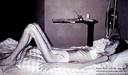 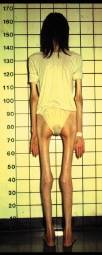 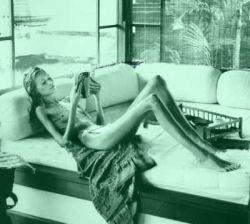 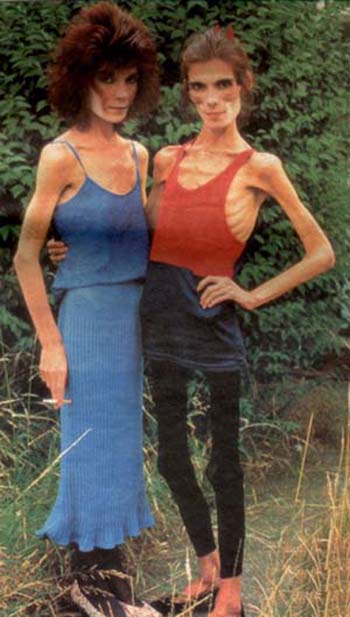 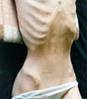 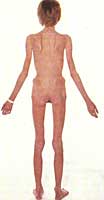 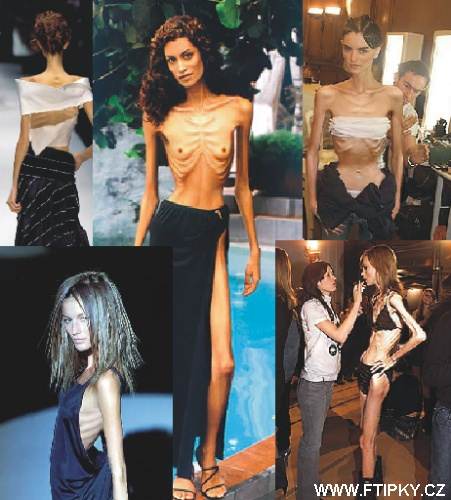 Orientační test jídelních zvyklostí – do 5 bodů norma, + doplňující otázky
Anabell, o.s. – sociální poradenství pro nemocné anorexií a bulimií. www.anabell.cz 
Poradny a kliniky: Poradna podpory zdraví. Zdravotní ústav se sídlem v Brně, Stará 25; Psychiatrické kliniky Brno, Praha.
Jednotka specializované péče pro poruchy příjmu potravy. Psychiatrická klinika 1. LFUK Ke Karlovu 11, Praha 2; Dětská psychiatrická klinika FN Motol V Úvalu 84, Praha 5; dospělí i děti PK Brno, Jihlavská 20.
Krizové centrum - Psychiatrické kliniky Brno, Praha.
Linka naděje - Psychiatrické kliniky Brno, Praha.
Kde doporučit pomoc?
Děkuji za pozornost.
Literatura:
Krch FD et al.: Poruchy příjmu potravy, Grada, 1999
Smolík P: Duševní a behaviorální poruchy, Maxdorf, 2002
Papežová H et al.: Spektrum poruch příjmu potravy, Grada 2010
Treasure J et al.: Eating disorders, Lancet 2010; 375:583-93
WHO: Duševní poruchy a poruchy chování, Psychiatrické centrum Praha 2000
VOMASTEK.P. Z deníku anorektika. Praha: Tomáš Hruška, 2000.
SLADKÁ, ŠEVČÍKOVÁ. Z deníku bulimičky. Praha: Portál, 2003.